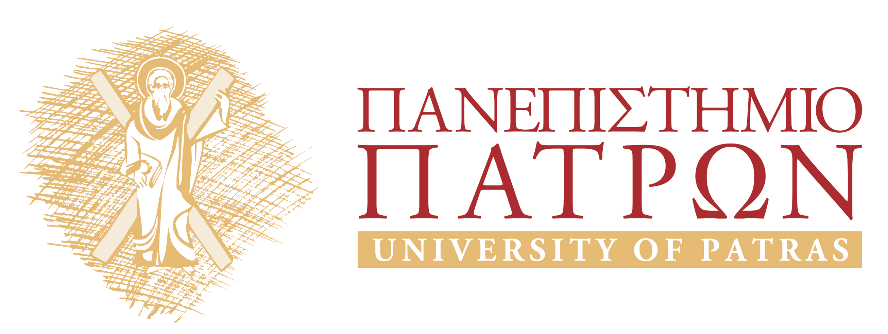 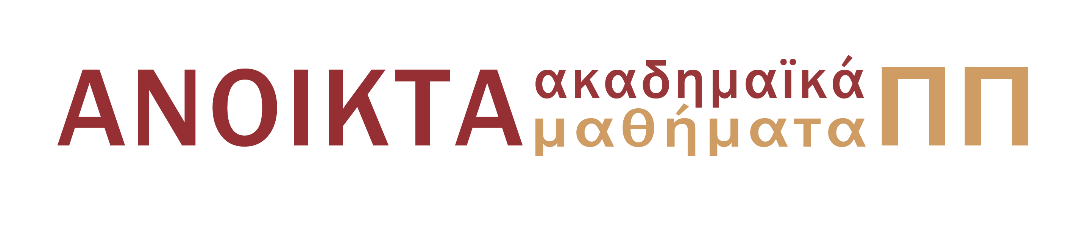 Αριστοτέλης: Γνωσιοθεωρία Μεταφυσική
Ενότητα 12: Επιστήμη και αίτια / Θεωρητικές & πρακτικές επιστήμες

Στασινός Σταυριανέας 
Σχολή Ανθρωπιστικών & Κοινωνικών Επιστημών
Τμήμα Φιλοσοφίας
Σκοποί  ενότητας
Έκθεση των διαφορετικών ειδών αιτιακών εξηγήσεων με βάση την ανάλυση παραδειγμάτων
H διάκριση θεωρητικών και μη θεωρητικών επιστημών
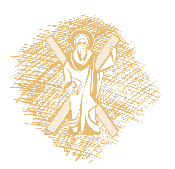 Η αριστοτελική θεωρία των αιτίων 1
Γνώση του ότι και γνώση του διότι
	Π.χ. Γνωρίζω ότι η Γη κινείται γύρω από τον Ήλιο.
Για να έχουμε όμως επιστημονική γνώση της παραπάνω πρότασης πρέπει να γνωρίζουμε την αιτία, το διότι.
Πόσοι διαφορετικοί τρόποι αναζήτησης της αιτίας υπάρχουν;
Π.χ. (1) Πήρα το λεωφορείο (2) για να πάω στο Πανεπιστήμιο.
Το (2) είναι αίτιο του (1) ως σκοπός του, ως τελικό αίτιο.
Και το (1) όμως είναι αίτιο του (2) ως αυτό που με μετακίνησε ώστε να βρεθώ στον συγκεκριμένο τόπο.
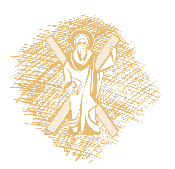 Η αριστοτελική θεωρία των αιτίων 2
Ενα ακόμη παράδειγμα: (1) το φάρμακο που έδωσε ο γιατρός (2) έριξε τον πυρετό.
Το (1) είναι αίτιο του (2) ως ποιητικό αίτιο,
ενώ το (2) είναι τελικό αίτιο του (1) (ο γιατρός χορήγησε το φάρμακο για αυτόν τον σκοπό).

Άρα έχουμε ανάγκη τουλάχιστον δύο διαφορετικές έννοιες της αιτίας ή δύο διαφορετικού τύπου απαντήσεις στο ερώτημα γιατί. Μια που αφορά τα ποιητικά αίτια και μια που αφορά τα τελικά αίτια.
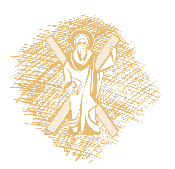 Η αριστοτελική θεωρία των αιτίων 3
Ας υποθέσουμε ότι ρωτάμε
«γιατί υπάρχει αυτή η μεγάλη αίθουσα διδασκαλίας;». 
Μπορούμε να σκεφτούμε διάφορες εξηγήσεις ή τύπους απαντήσεων που μπορούν να δοθούν.
Π.χ.:
Επειδή χρησιμοποιήθηκε ο ανάλογος όγκος υλικών. (ύλη) 
Επειδή ο αρχιτέκτονας τη σχεδίασε μεγάλη. (είδος)
Επειδή η αίθουσα είναι χρήσιμη για τα μαθήματα. (σκοπός)
Ο σκοπός φαίνεται να είναι το αίτιο εκείνο που καθορίζει το χαρακτήρα των άλλων αιτίων που συμβάλλουν (είναι αναγκαία) για να παραχθεί το αποτέλεσμα ή προϊόν.
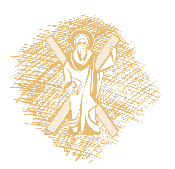 Η αριστοτελική θεωρία των αιτίων 4
Υλικό αίτιο: εκείνο από το οποίο συντίθεται κάτι, τα υλικά του μέρη
Ποιητικό αίτιο: εκείνο το οποίο κατασκευάζει, δημιουργεί η κινεί ώστε να προκύψει το αποτέλεσμα ή το προϊόν
Ειδικό αίτιο: ο ορισμός που ορίζει τι είναι ένα πράγμα (π.χ. Ποια είναι η λειτουργία του)
Τελικό αίτιο: ο σκοπός για τον οποίο συμβαίνει μια μεταβολή ή γεννιέται μια οντότητα (ο σκοπός μπορεί να είναι η λειτουργία του και τότε ταυτίζεται με το ειδικό αίτιο)
ΠΡΟΣΟΧΗ: δεν έχουμε και τα τέσσερα είδη αιτιακών εξηγήσεων σε όλα τα γνωστικά πεδία (π.χ. στα μαθηματικά δεν έχουμε τελικά αίτια ή και υλικά αίτια)
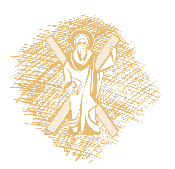 Θεωρητικές & μη θεωρητικές επιστήμες
Θεωρητικές επιστήμες:
Επιστήμες η μελέτη του αντικειμένου των οποίων δεν στοχεύει σε κάτι πέρα από αυτήν την ίδια μελέτη (π.χ. Μαθηματικά). Η γνώση του αντικειμένου είναι αυτοσκοπός.
Μη Θεωρητικές (πρακτικές & ποιητικές) επιστήμες:
Επιστήμες η μελέτη του αντικειμένου των οποίων στοχεύει σε ένα προϊόν ή αποτέλεσμα πέρα από την ίδια τη μέλετη (π.χ. ηθική, η μελέτη στοχεύει να μας κάνει ευδαίμονες / μηχανική, η μελέτη στοχεύει να κατασκευάσει κάποιο προϊόν).
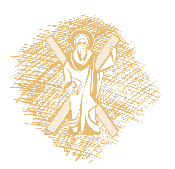 Μη-θεωρητικές: πρακτικές & ποιητικές επιστήμες
Ποιητικές επιστήμες (ή τέχνες): Ναυπηγική, Ιατρική, Αδριαντοποιτική κτλ. 
Πρακτικές επιστήμες: Ηθική, Πολιτική.
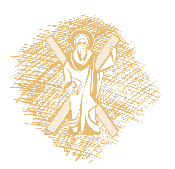 Το αντικείμενο της μεταφυσικής (θεωρητικής επιστήμης)
Μετά τα Φυσικά Ε.1 1025b3-4: Αἱ ἀρχαὶ καὶ τὰ αἴτια ζητεῖται τῶν ὄντων, δῆλον δὲ ὅτι ᾗ ὄντα. 
Ερευνούμε για τις αρχές, δηλαδή τα αίτια των όντων ως όντων (ως προς το γεγονός ότι είναι όντα και μόνο). 
Άλλα όντα είναι μαθηματικά όντα, άλλα φυσικά όντα, κτλ. Άλλα όντα είναι συμβεβηκότα και άλλα όντα είναι ουσίες.
Στα Μετά τα Φυσικά ο Αριστοτέλης ερευνά για τις αρχές ή τα αίτια εκείνα που εξηγούν μόνο το γεγονός ότι όλα τα παραπάνω είναι όντα.  
Ερευνά ποια είναι η κύρια και κοινή σημασία του όντος, η απόλυτη και χωρίς άλλον προσδιορισμό σημασία του.
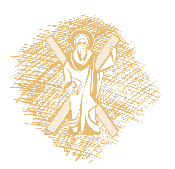 Το ον λέγεται πολλαχώς
Ο Αριστοτέλης διαπιστώνει ότι υπάρχουν πολλά είδη όντων. Συνιστούν αντικείμενα διαφορετικών επιστημών. 
Προτείνει λοιπόν ότι το ον λέγεται με πολλούς διαφορετικούς τρόπους. Με διαφορετικό τρόπο είναι όντα τα φυσικά σώματα και οι αριθμοί ή οι ουσίες (που είναι ανεξάρτητα χωριστά όντα) και τα συμβεβηκότα (είναι εξαρτημένα από την ουσία στην οποία ανήκουν). 
Πολλά πράγματα σχετίζονται με διάφορους τρόπους με την υγεία (είναι αίτια της, συνέπειες της, κάτοχοι της κτλ.), αλλά η υγεία είναι κάτι άλλο και εκείνη μας εξηγεί γιατί όλα τα υπόλοιπα έχουν κάποια σχέση με εκείνην.
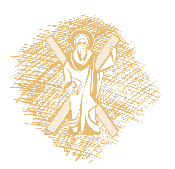 Τέλος Ενότητας
Χρηματοδότηση
Το παρόν εκπαιδευτικό υλικό έχει αναπτυχθεί στο πλαίσιο του εκπαιδευτικού έργου του διδάσκοντα.
Το έργο «Ανοικτά Ακαδημαϊκά Μαθήματα στο Πανεπιστήμιο Πατρών» έχει χρηματοδοτήσει μόνο την αναδιαμόρφωση του εκπαιδευτικού υλικού. 
Το έργο υλοποιείται στο πλαίσιο του Επιχειρησιακού Προγράμματος «Εκπαίδευση και Δια Βίου Μάθηση» και συγχρηματοδοτείται από την Ευρωπαϊκή Ένωση (Ευρωπαϊκό Κοινωνικό Ταμείο) και από εθνικούς πόρους.
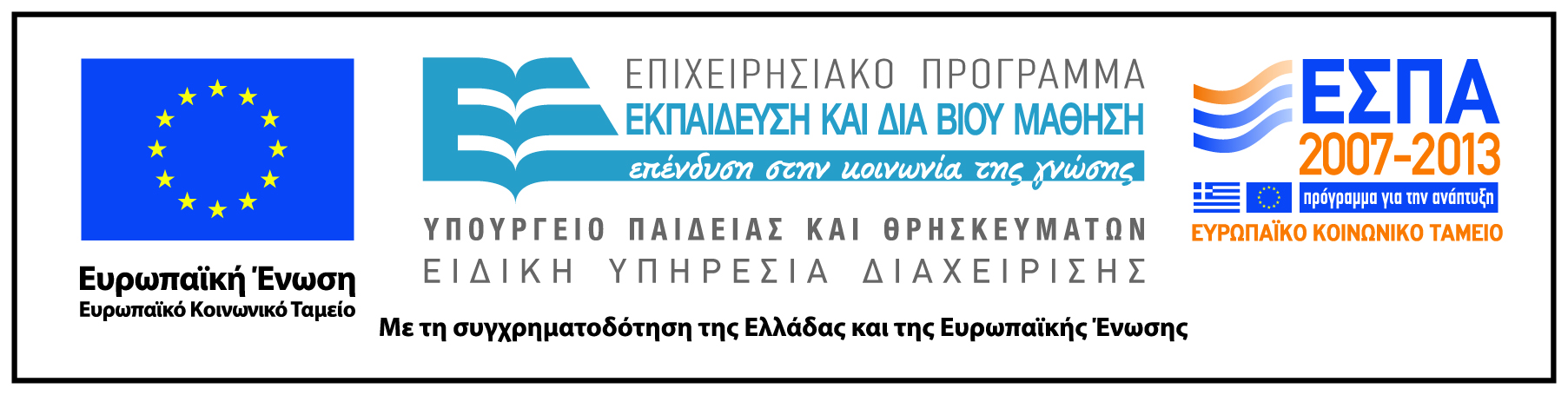 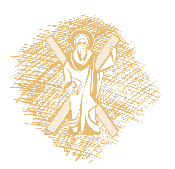 Σημείωμα Αναφοράς
Copyright Πανεπιστήμιο Πατρών, Σταυριανέας Στασινός. «Αριστοτέλης: Γνωσιοθεωρία / Μεταφυσική». Έκδοση: 1.0. Πάτρα 2015. Διαθέσιμο από τη δικτυακή διεύθυνση: https://eclass.upatras.gr/courses/PHIL1803/
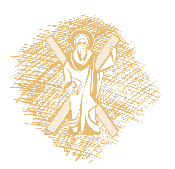 Σημείωμα Αδειοδότησης
Το παρόν υλικό διατίθεται με τους όρους της άδειας χρήσης Creative Commons Αναφορά, Μη Εμπορική Χρήση Παρόμοια Διανομή 4.0 [1] ή μεταγενέστερη, Διεθνής Έκδοση.   Εξαιρούνται τα αυτοτελή έργα τρίτων π.χ. φωτογραφίες, διαγράμματα κ.λ.π.,  τα οποία εμπεριέχονται σε αυτό και τα οποία αναφέρονται μαζί με τους όρους χρήσης τους στο «Σημείωμα Χρήσης Έργων Τρίτων».
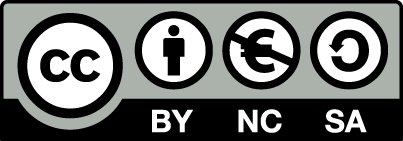 [1] http://creativecommons.org/licenses/by-nc-sa/4.0/ 

Ως Μη Εμπορική ορίζεται η χρήση:
που δεν περιλαμβάνει άμεσο ή έμμεσο οικονομικό όφελος από την χρήση του έργου, για το διανομέα του έργου και αδειοδόχο
που δεν περιλαμβάνει οικονομική συναλλαγή ως προϋπόθεση για τη χρήση ή πρόσβαση στο έργο
που δεν προσπορίζει στο διανομέα του έργου και αδειοδόχο έμμεσο οικονομικό όφελος (π.χ. διαφημίσεις) από την προβολή του έργου σε διαδικτυακό τόπο

Ο δικαιούχος μπορεί να παρέχει στον αδειοδόχο ξεχωριστή άδεια να χρησιμοποιεί το έργο για εμπορική χρήση, εφόσον αυτό του ζητηθεί.
Διατήρηση Σημειωμάτων
Οποιαδήποτε αναπαραγωγή ή διασκευή του υλικού θα πρέπει να συμπεριλαμβάνει:
το Σημείωμα Αναφοράς
το Σημείωμα Αδειοδότησης
τη δήλωση Διατήρησης Σημειωμάτων
το Σημείωμα Χρήσης Έργων Τρίτων (εφόσον υπάρχει)
μαζί με τους συνοδευόμενους υπερσυνδέσμους.
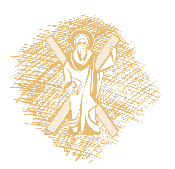